Glory Tabernacle Ministries International
The School Of Evangelism
www.gloryrtabernacleministries.com
“Study to Show Thyself Approved  
Unto God”  
2 Tim 2:18
About us

This Ministry of Glory Tabernacle  started  by the leading of the Holy Spirit.  It is a Ministry of Restoration to both Individuals, families & Churches. The Lord has given us His word as a foundation scripture upon which this vision is carried out .

“The glory of this present house will be greater than the  glory of the former house,' says the LORD Almighty”. Haggai 2:9  

 He who has promised will surely continue to be faithful to the very end. and as it is written

"In that day I will restore David's fallen tent. I will repair its broken places, restore its ruins, and build it as it used to be” Amos 9:11

The Ministry of Glory Tabernacle  is a Full Gospel in its teaching, Evangelical in Approach and charismatic in Function.  

To Him be the Glory forever.  Amen
Our strategy
Our mechanism
THE TARGETED OUT COME
out reach  method from Inside to the out side
The School of Evangelism
This is our training programme that fits to suite all and it has proved to be very effective
  way of teaching  & engaging in  Practical  mission.  This diagram shows us that between each training  there is a 3 moths of field work In candidates  respective mission field .  
During these time  they are  given needed resources , pastoral  oversight , and  financial support.
TEACHING OVERVIEW
The main focus of this programme is to remind one self that we are 
called to be the Fishers of men and appointed 
by the LORD to be His representative. This workshop’s  
Mission objectives are  ENVISION, ENDOSS  & EMPOWER
This model of training and tactical approach to the need of the 
ministers & ministries  has yielded a great result and many native or local  missionaries have come out of their limitations to discover their potential.

With over whelming amount of Christian persecution all across the land  Inter state missionaries have been restricted  to do the mission work effectively, Hence  School  of Evangelism is a great programme & tool to enhance  the work of the harvest  locally.  

Dear Partners
Therefore let us Strengthen the task force,  stand in the gap &  pray to the Lord of the harvest , support  the work  and be a part of this  mission family. 

God Bless You
www.glorytabernacleministries.com
Contact revnjr@yahoo.co.uk
Facts of the mission field
India’s population 1.22 billion

The population of Karnataka is further divided into different religions
 originating in the state. 

Hindus 83.9%

Muslim 12.2%

Christian 4 % 

Jains 0.78% 

Buddhist 0.73% 

Current Population of Karnataka in 2012 is 70,201,204
India
India’s population as of 2012.
 
1.22 billion

The population of Karnataka is further divided 
Into different religions originating in the state. 
Hinduism is the dominant religion with 
83.9% of the population are Hindu's, 
12.2% are Muslim, 
4% are Christian, 
0.78% are Jains, 
0.73% are Buddhist, 
Sikhs 0.03%.Population of Karnataka in 2012 
70,201,204

Literacy rate 75.4 %
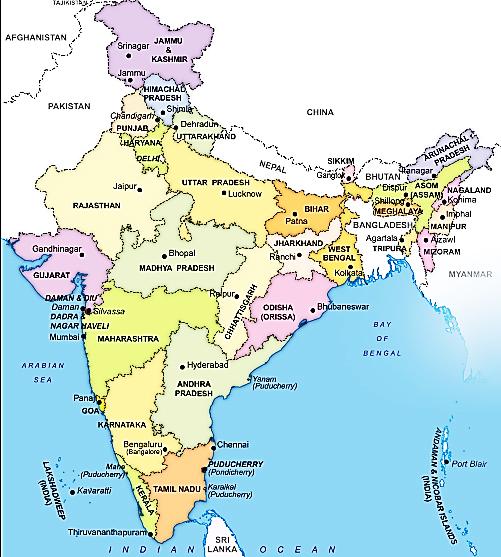 Karnataka State is known as the wilderness for the Gospel,  It has been a  constant spiritual battle for the mission work in this region, countless Christian organisations are working in Karnataka to see the breakthrough for revival but often it ends up with persecution and jail. 

In recent years  of India - Karnataka in particular has attracted the world wide criticism for the atrocities committed against Christians & ministries.  Many have lost their hope and even given up their  faith in Jesus Christ. 

Take a look at this video clip  from  SKY NEWS  and other sources 

http://www.youtube.com/watch?feature=player_detailpage&v=0s8-FB_yk20
The Glory Tabernacle Ministries  is  a registered Charity in India 

Under the name of Glory Tabernacle Charitable Trust. Regd 

For more detail  please contact:

Rev. J. Noble 
Rev. Jayraj Nathan
www.glorytabernacleministries.com
revnjr@yahoo.co.uk